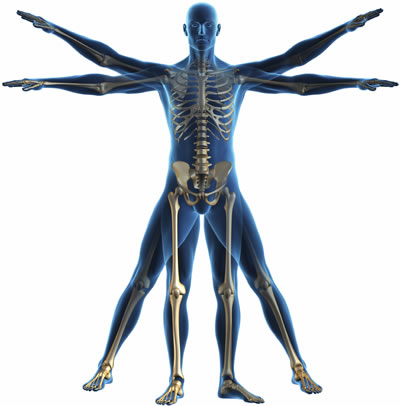 Performance Analysis System
Ariel Dynamics
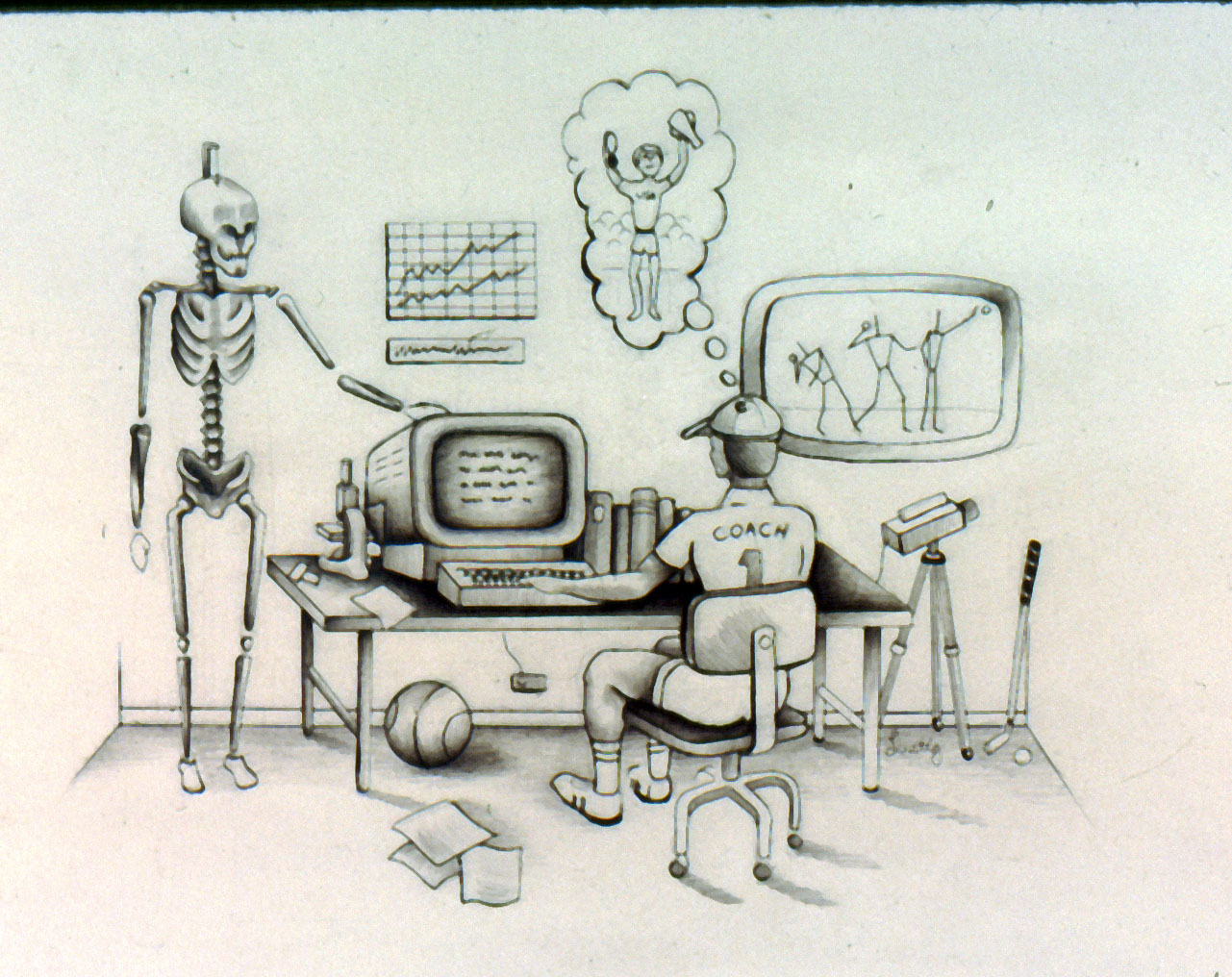 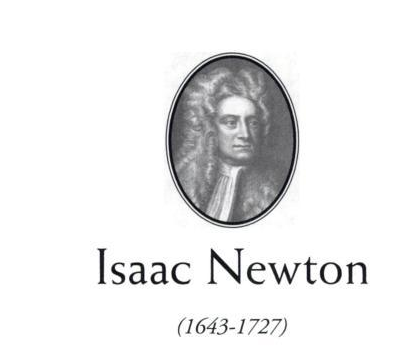 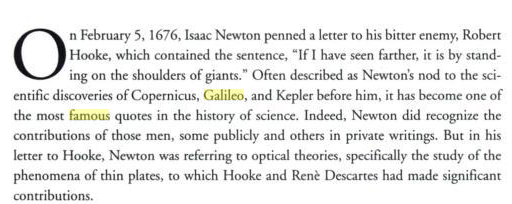 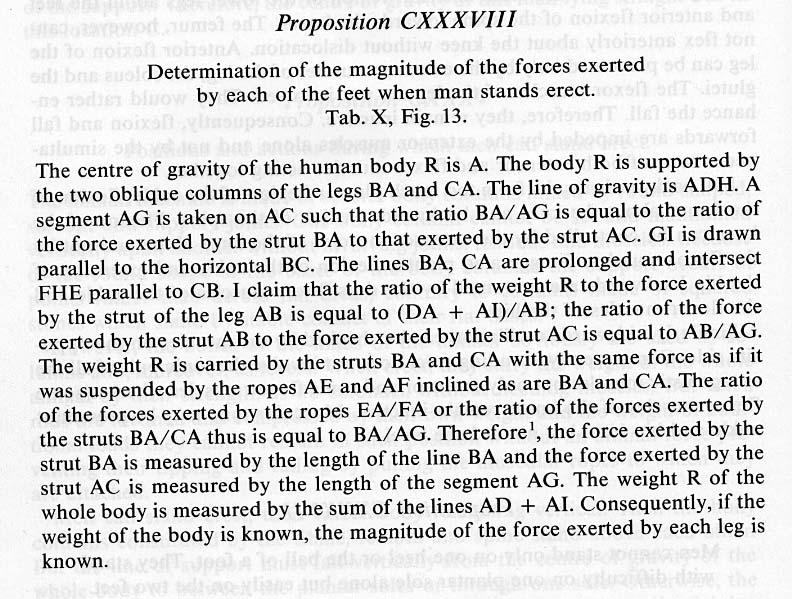 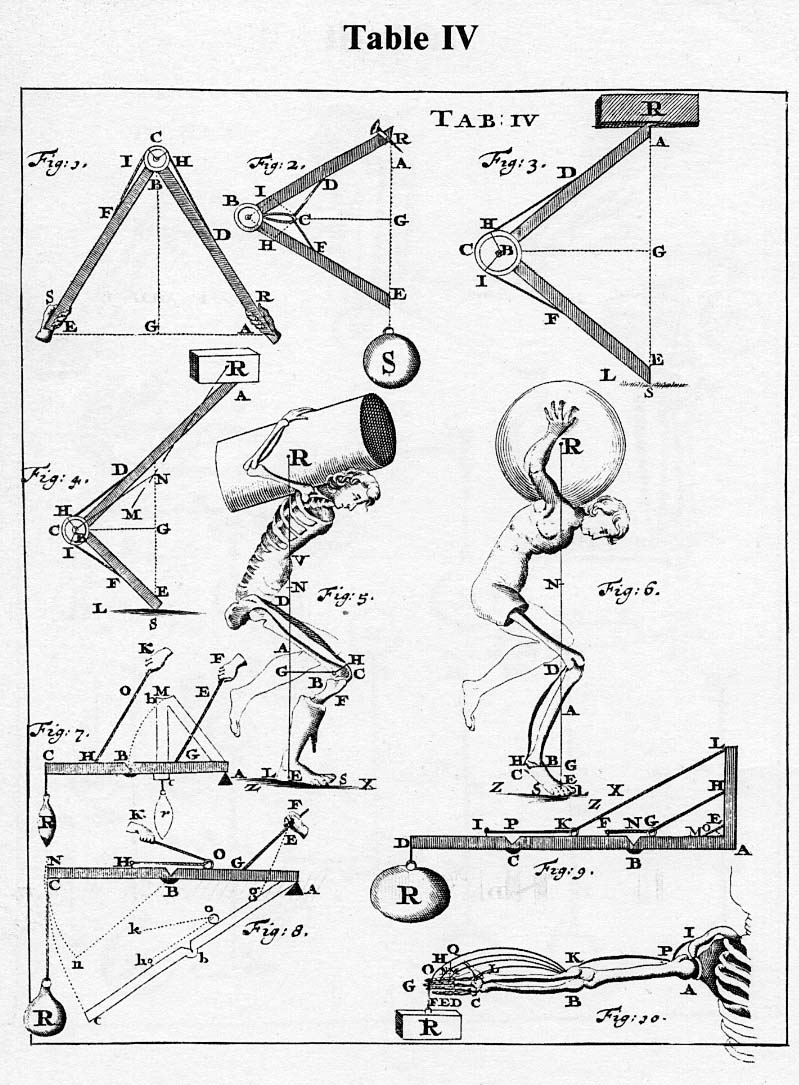 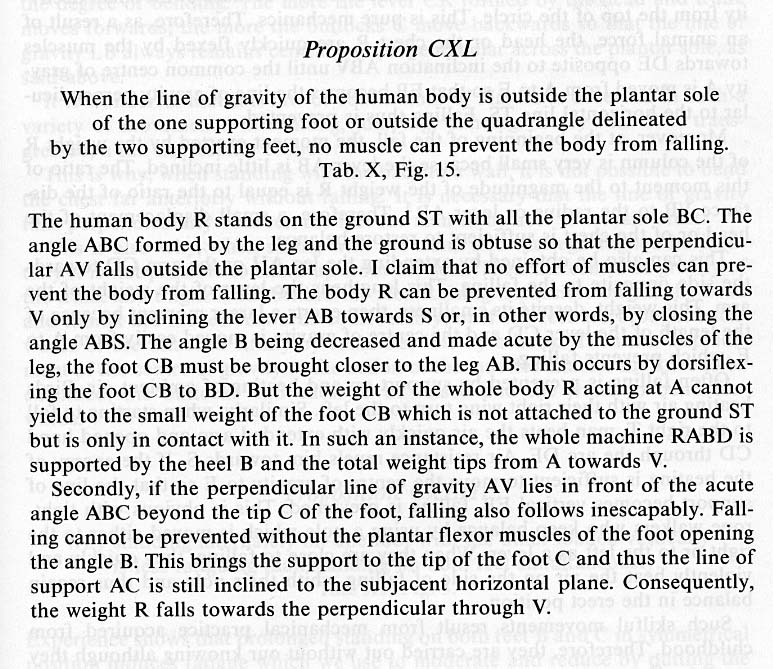 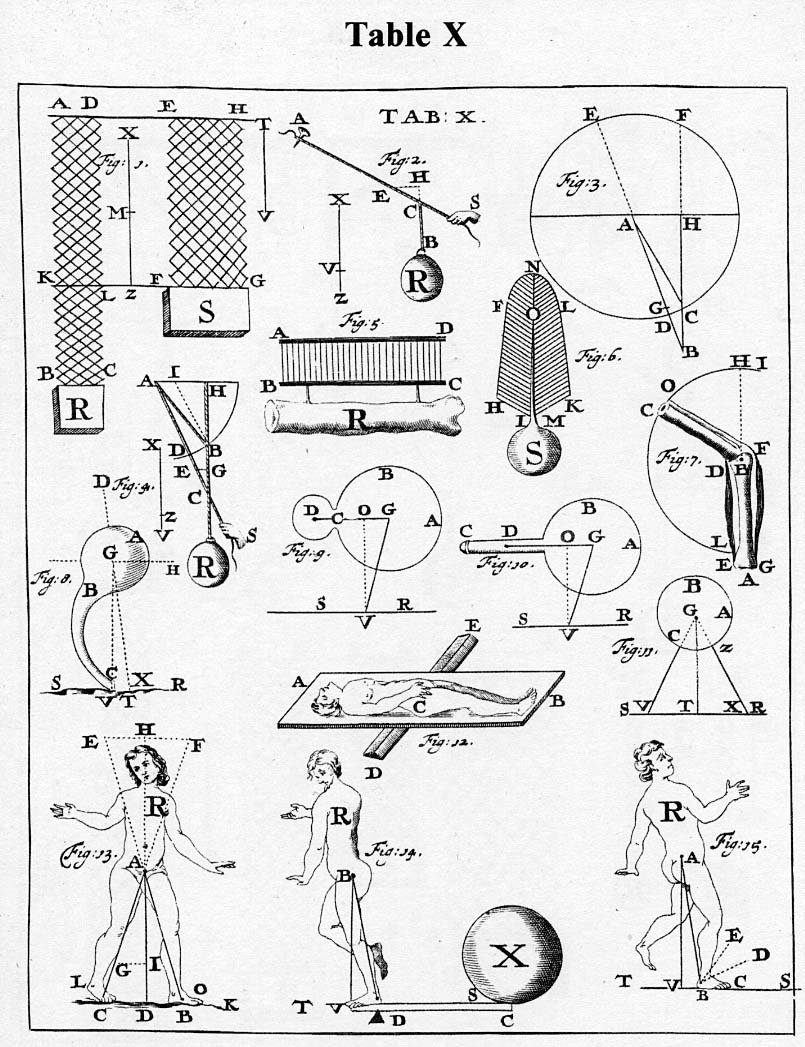 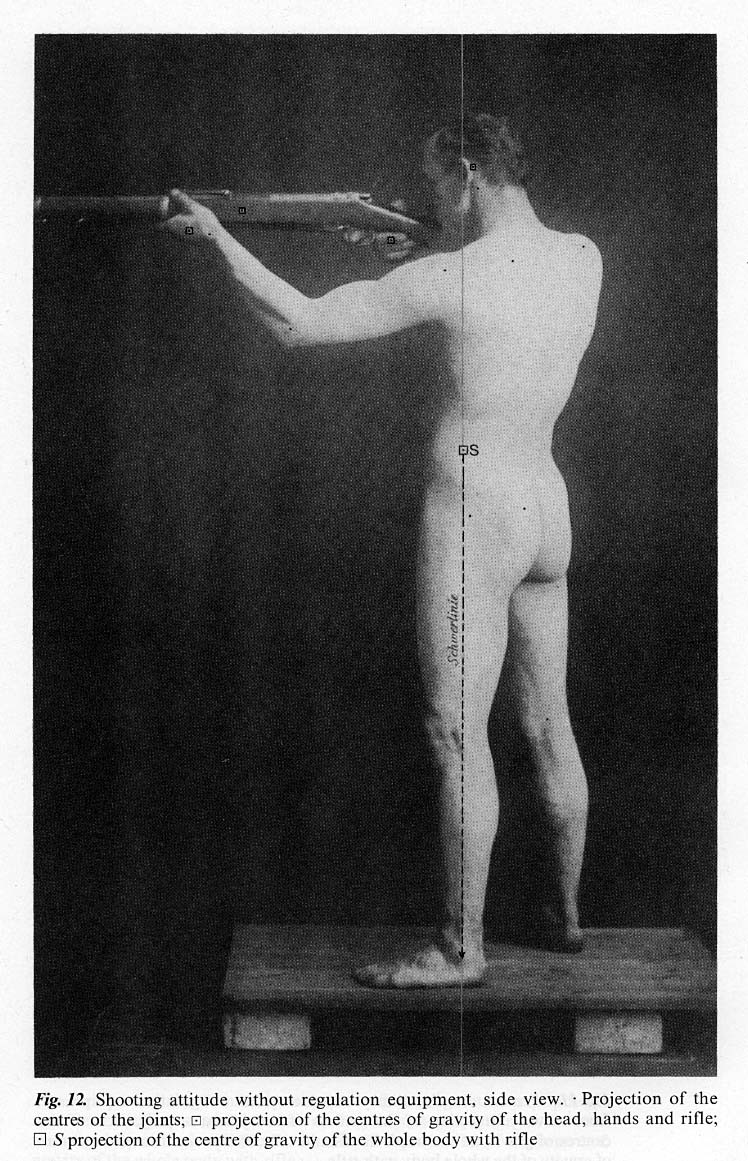 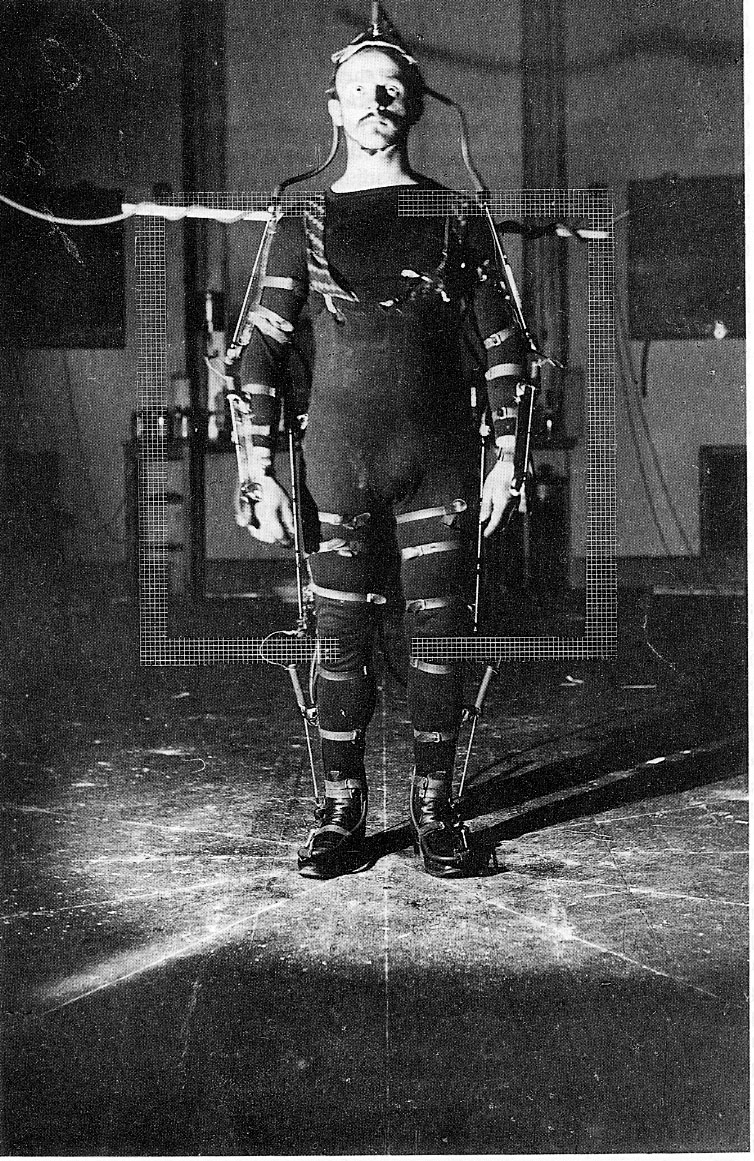 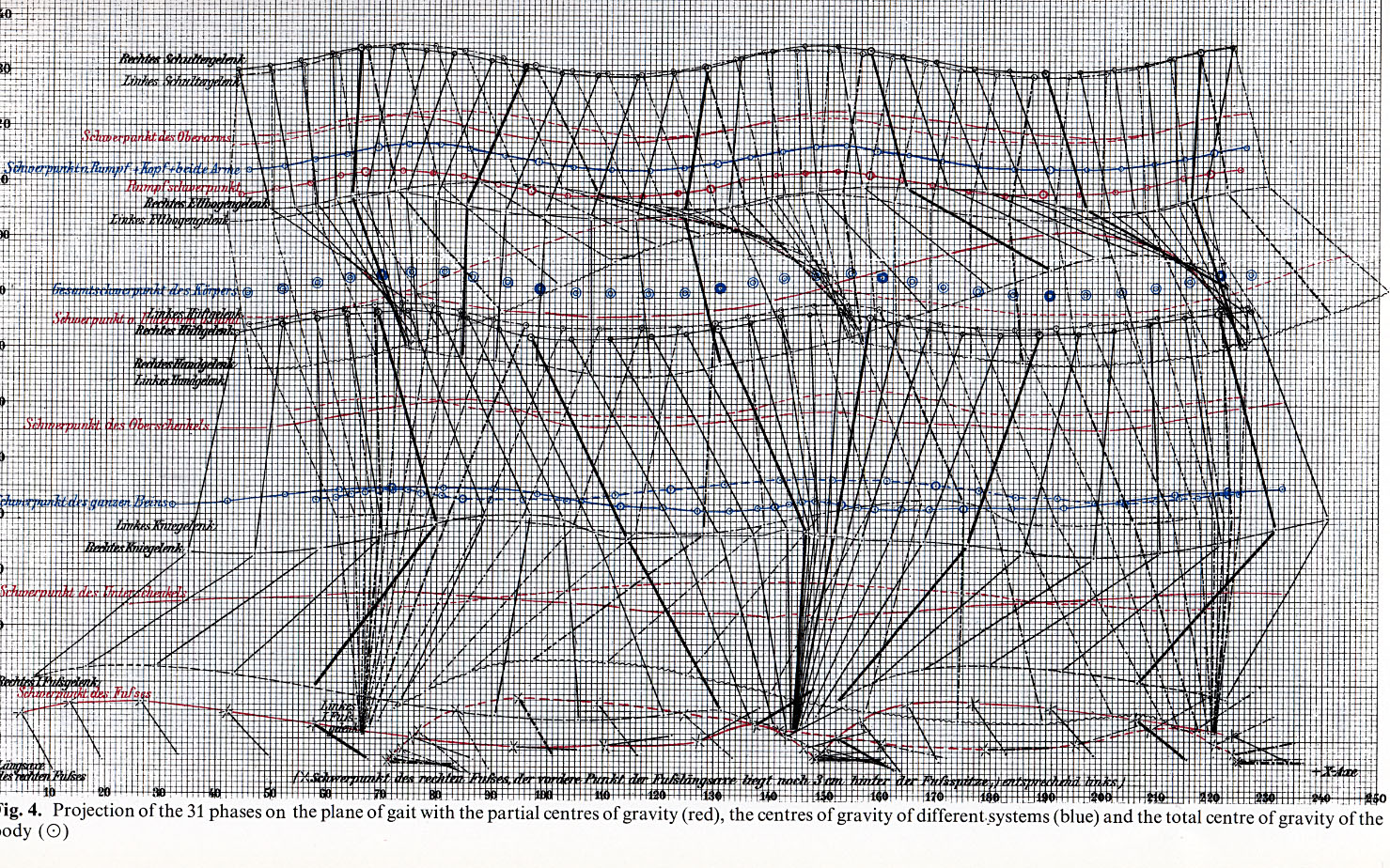 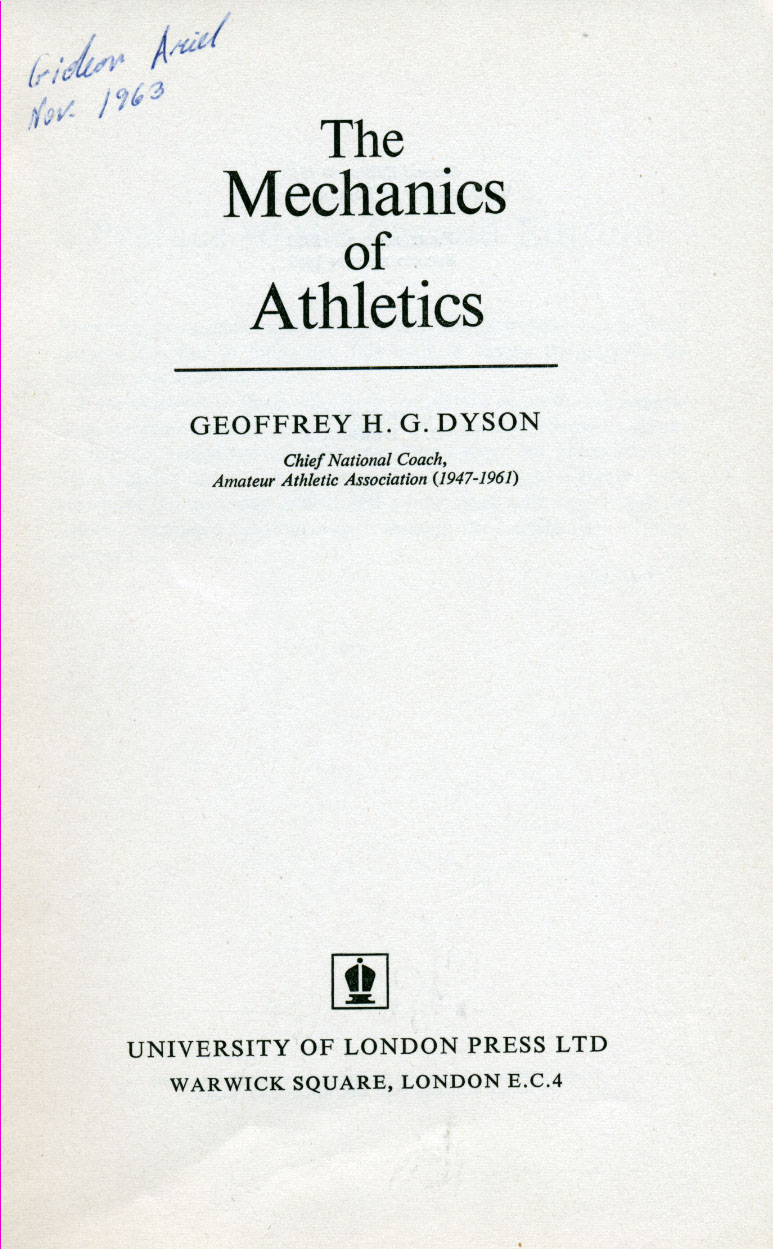 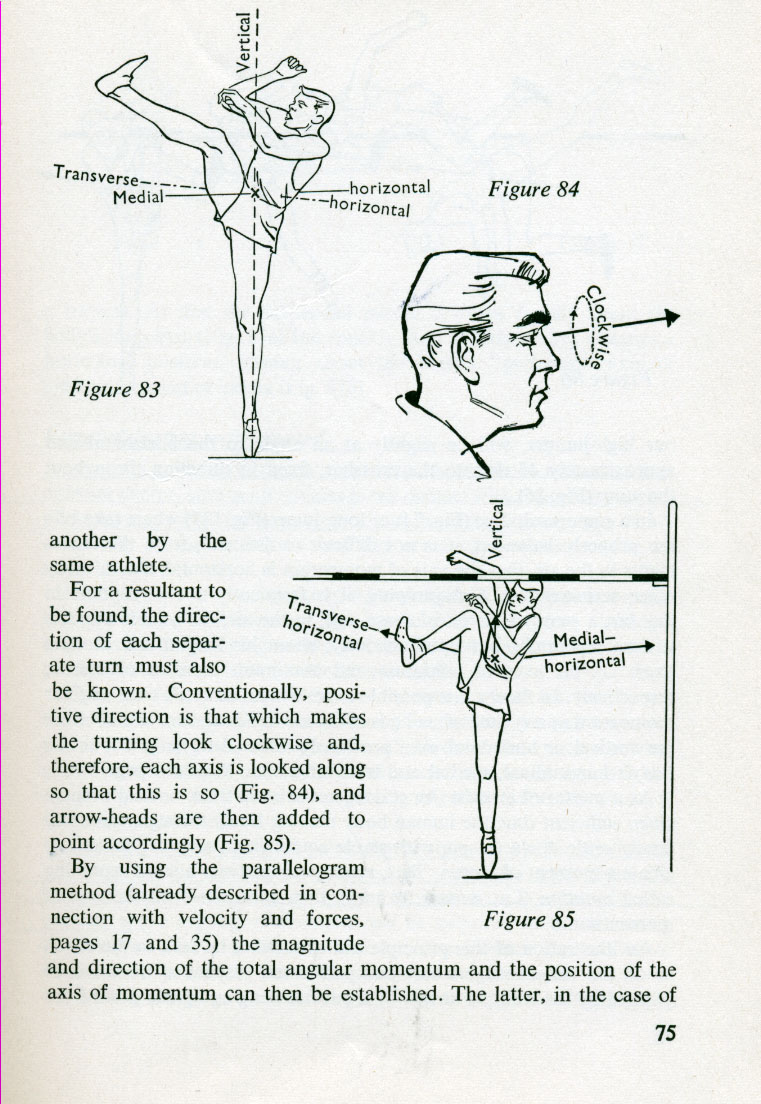 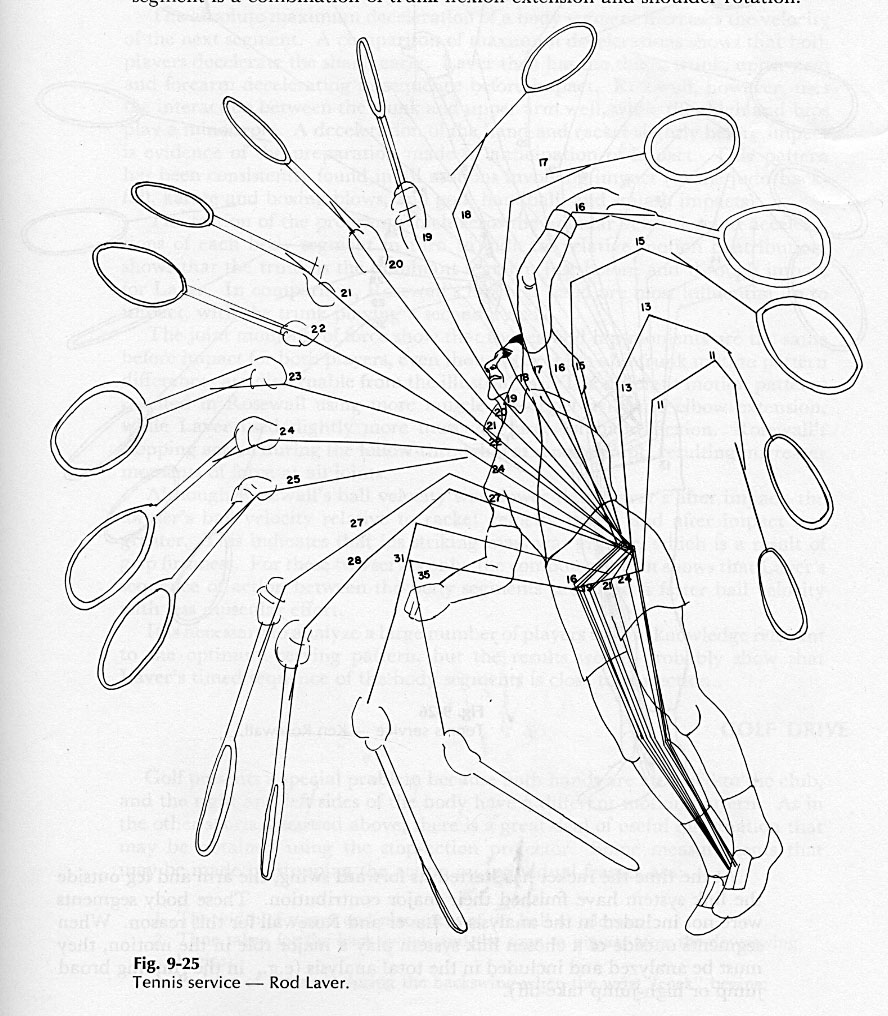 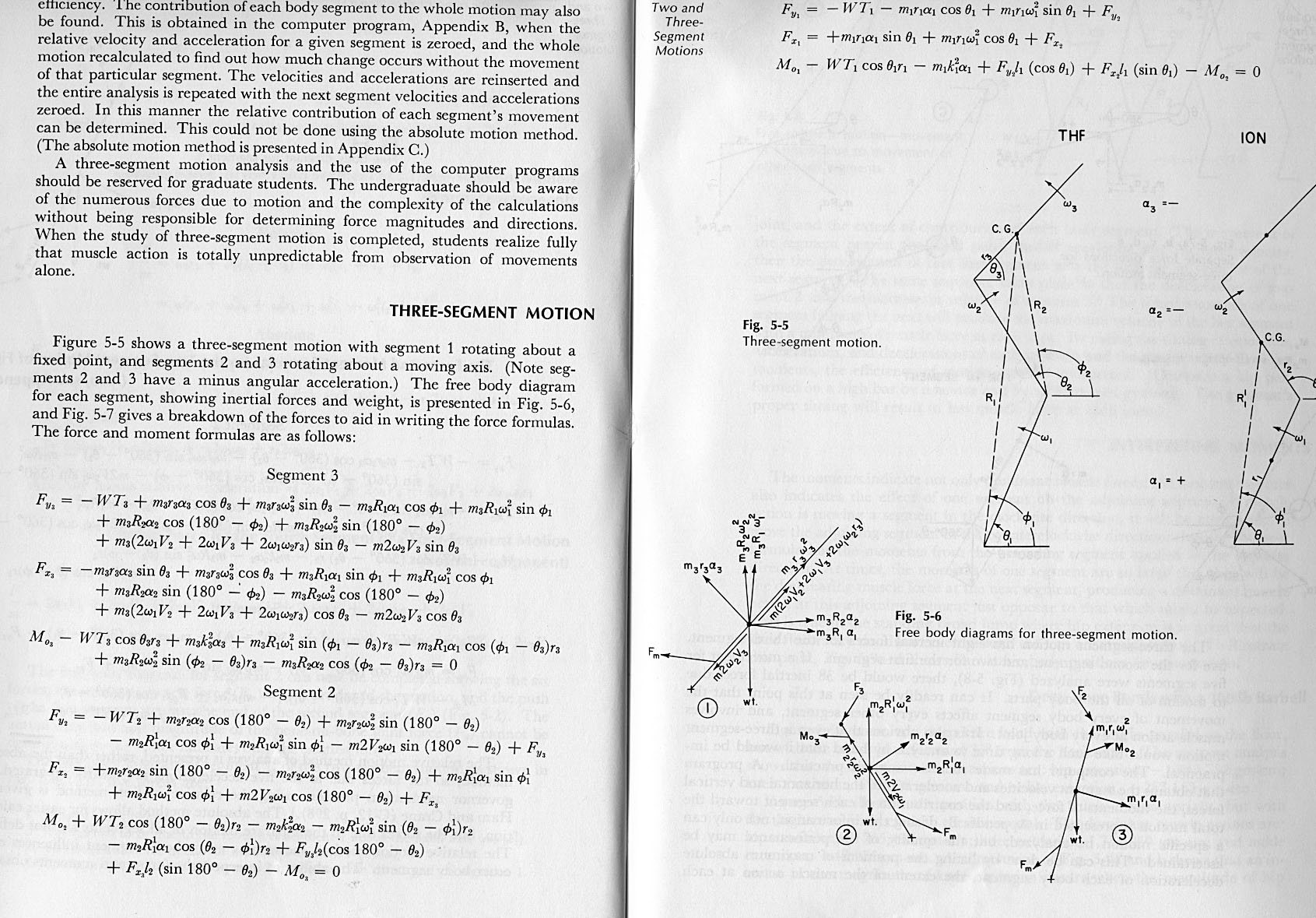 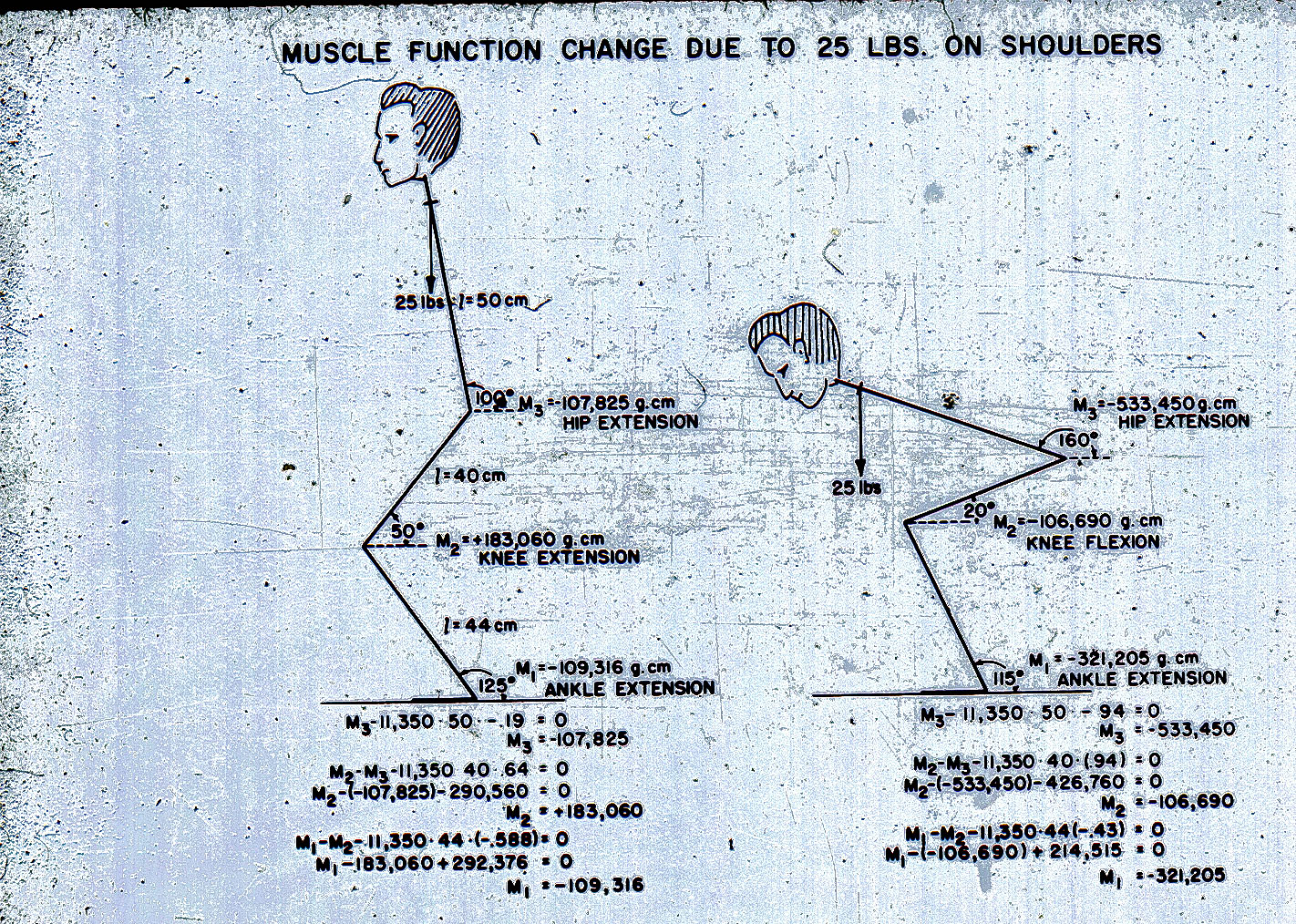 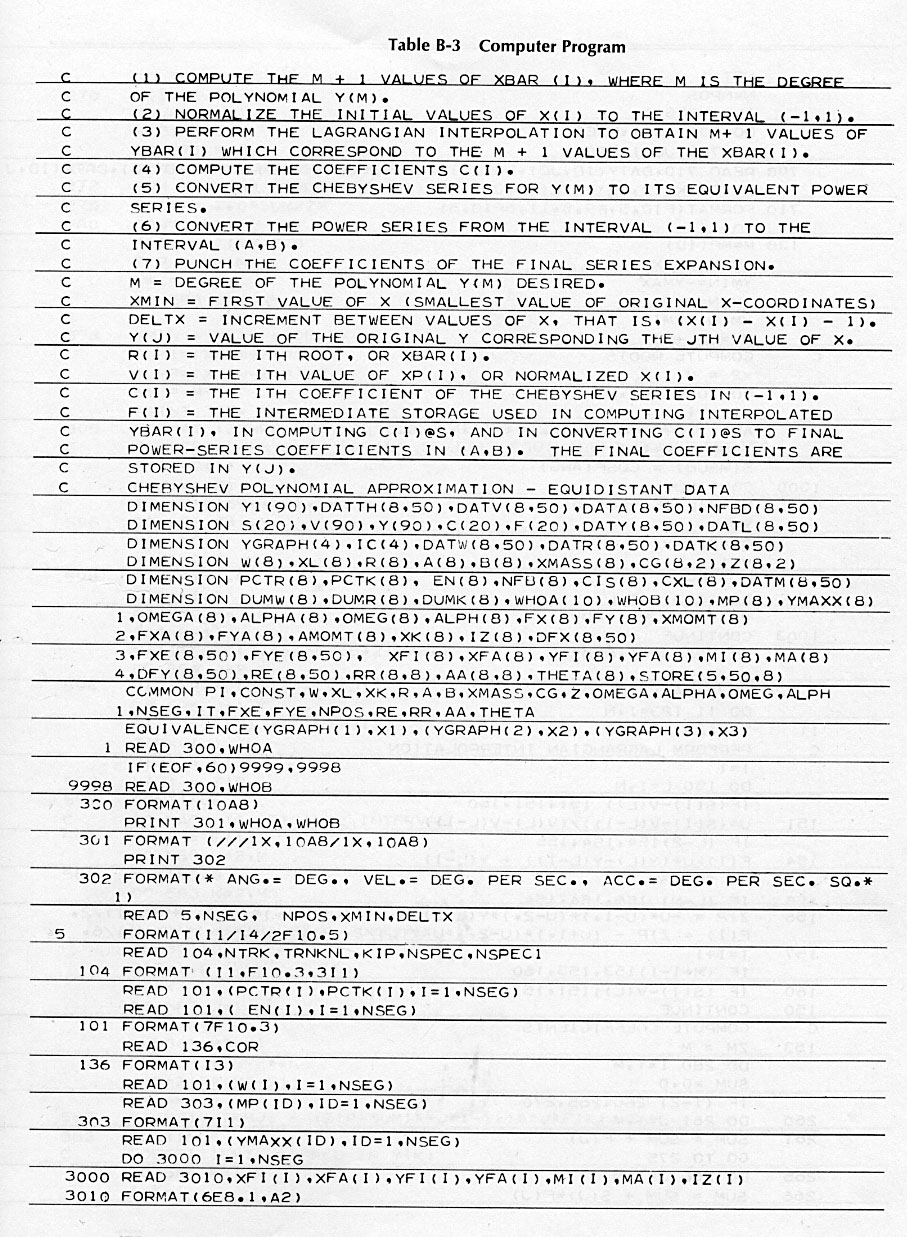 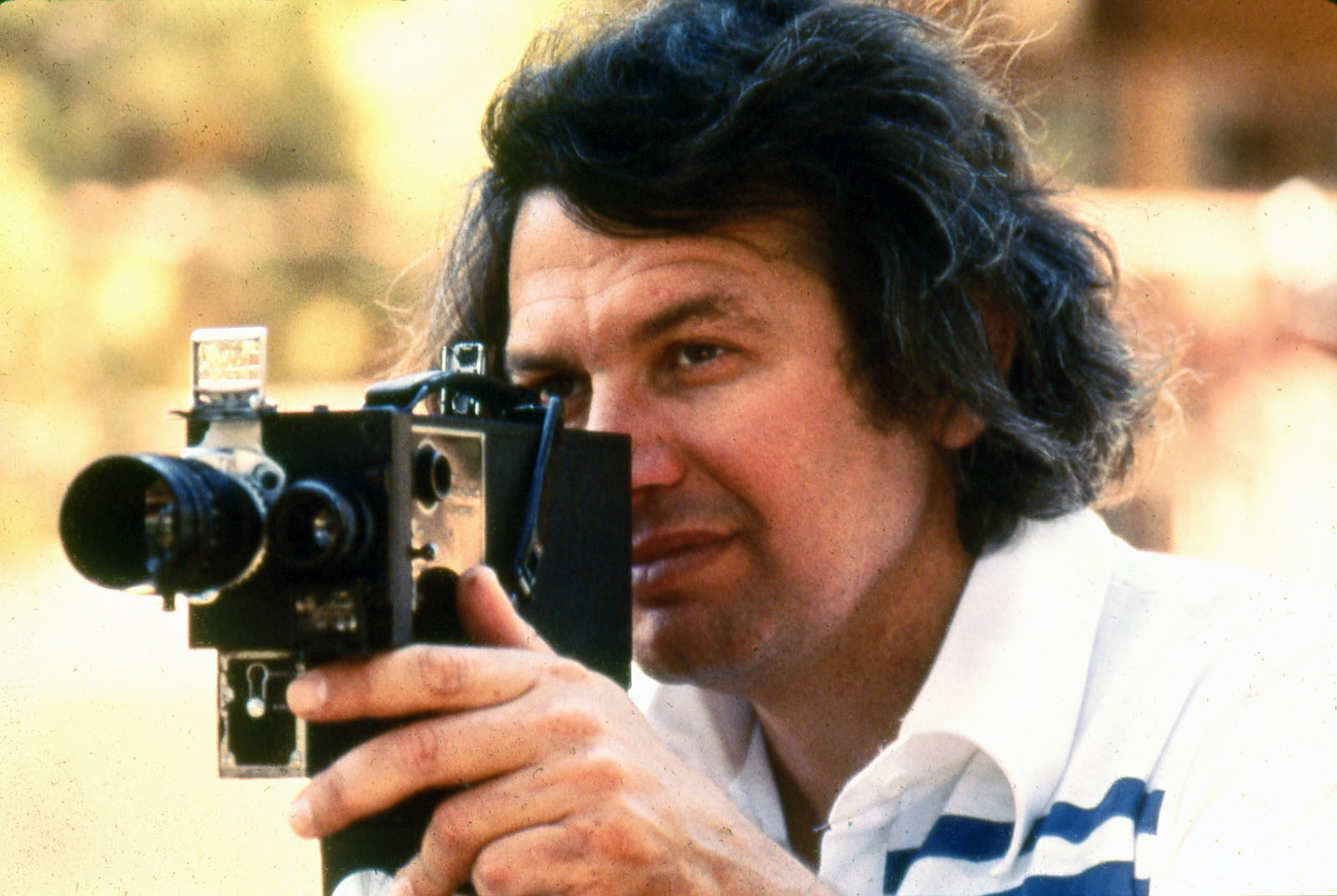 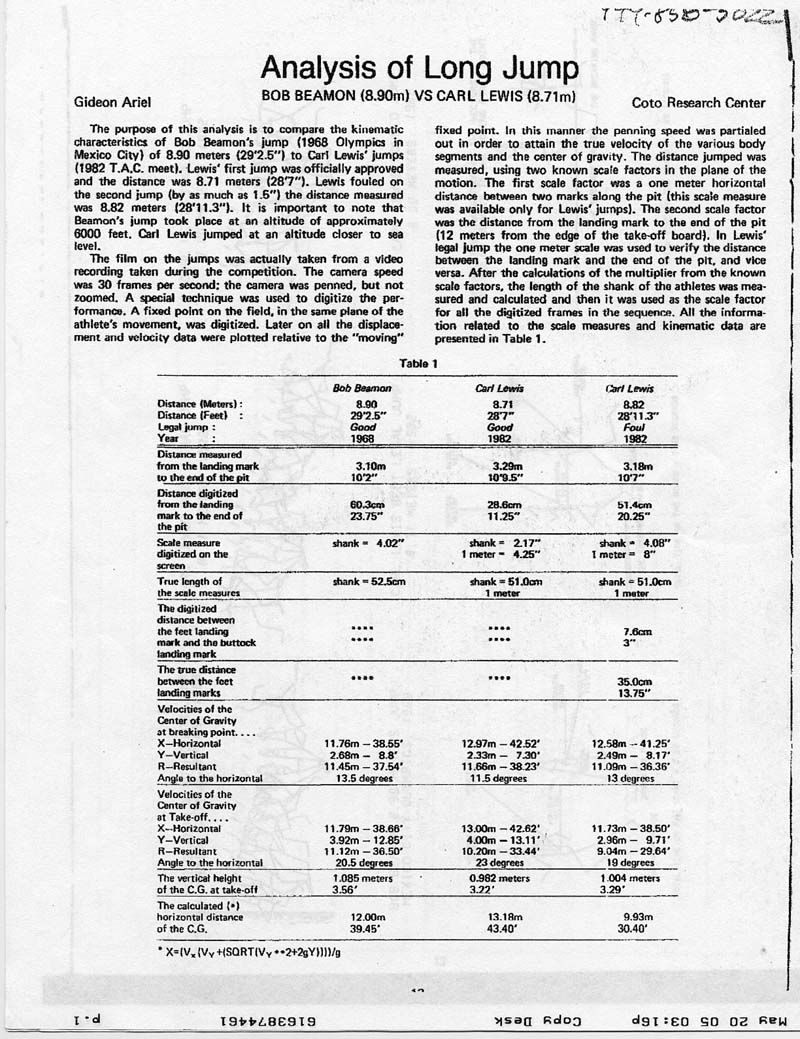 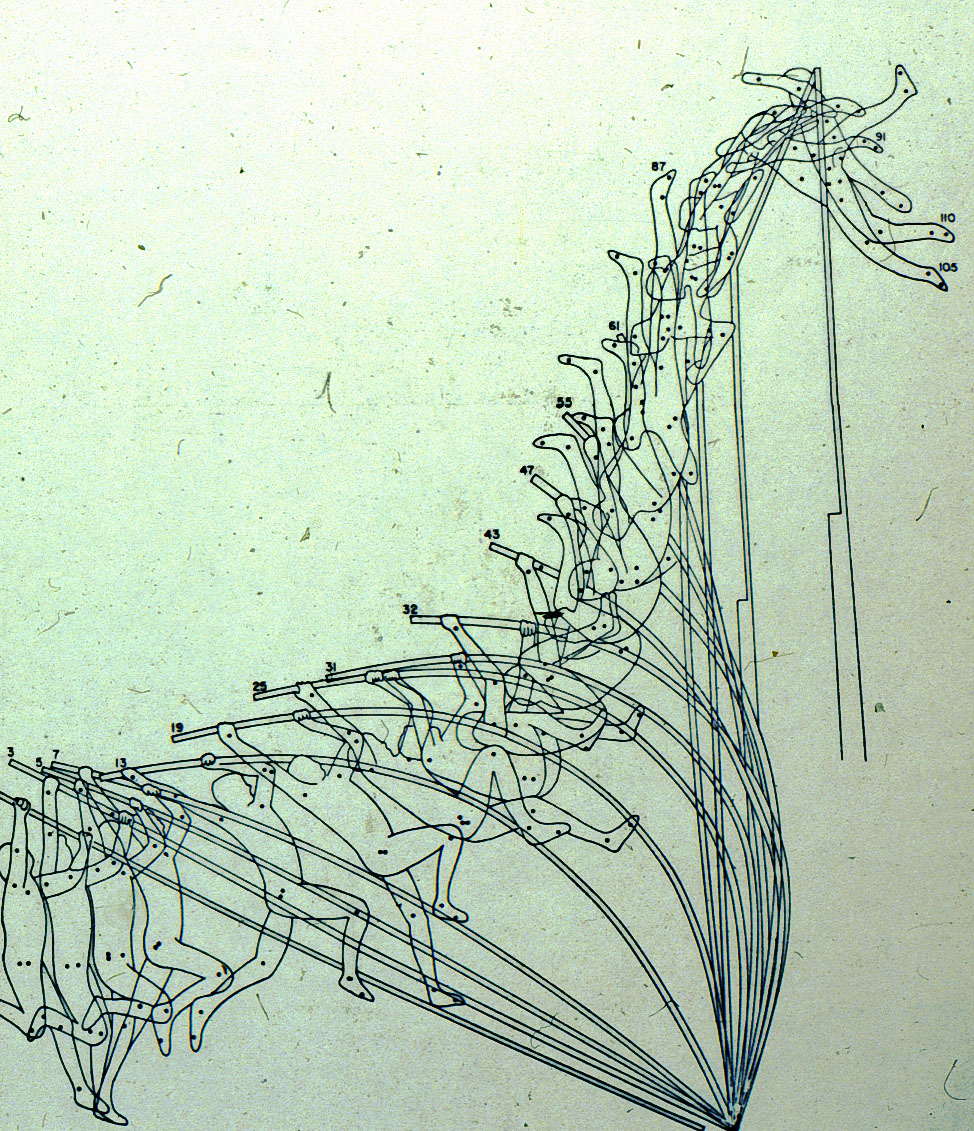 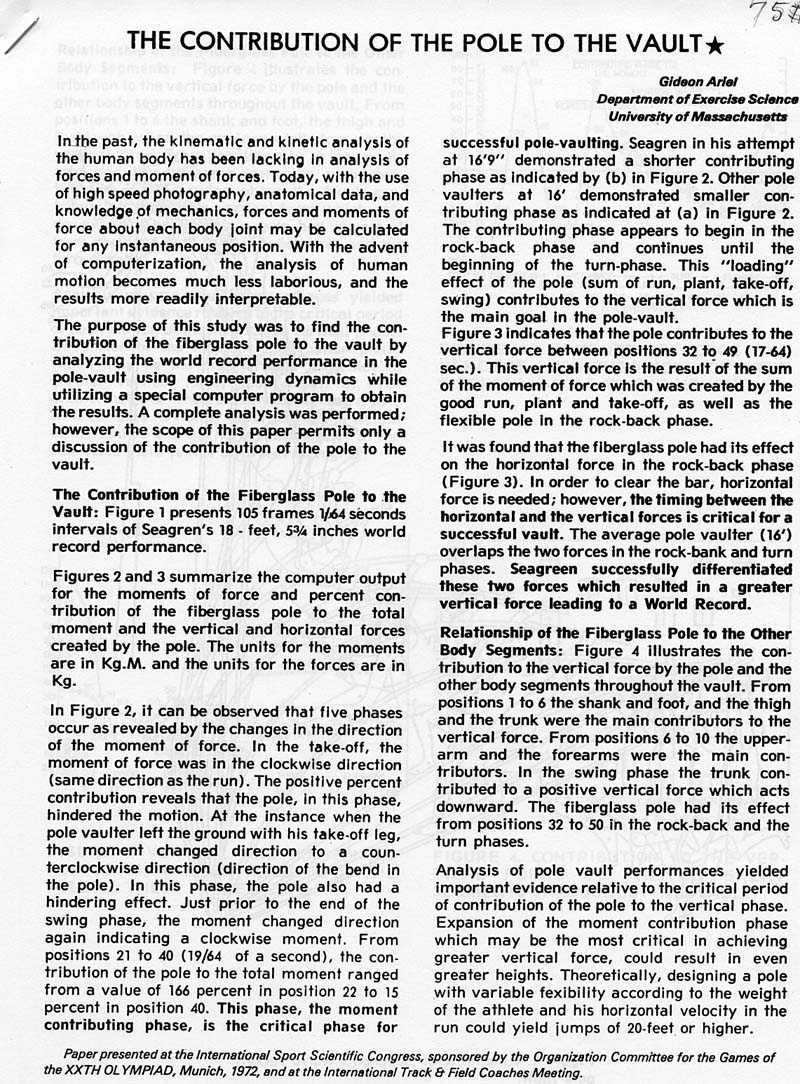 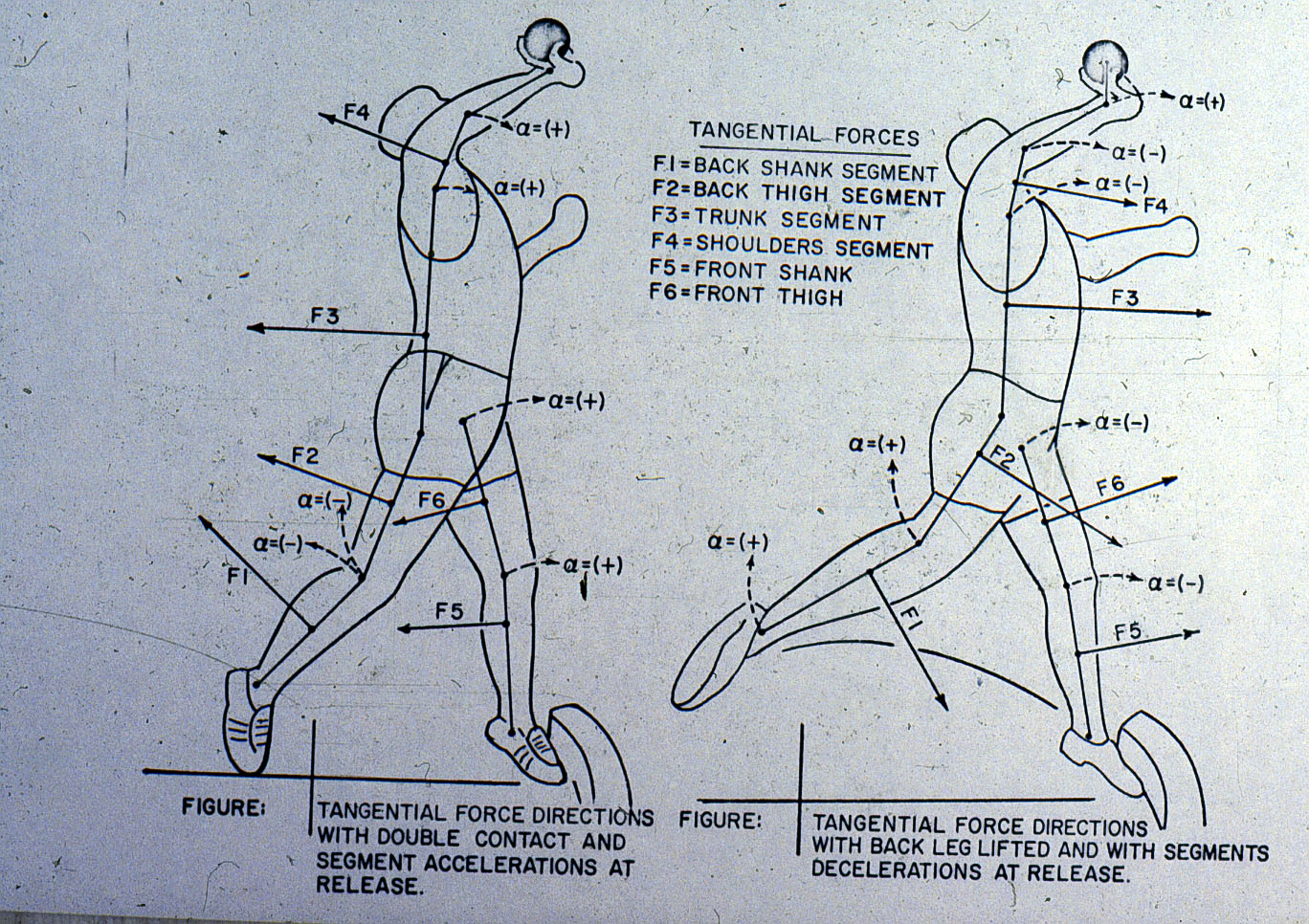 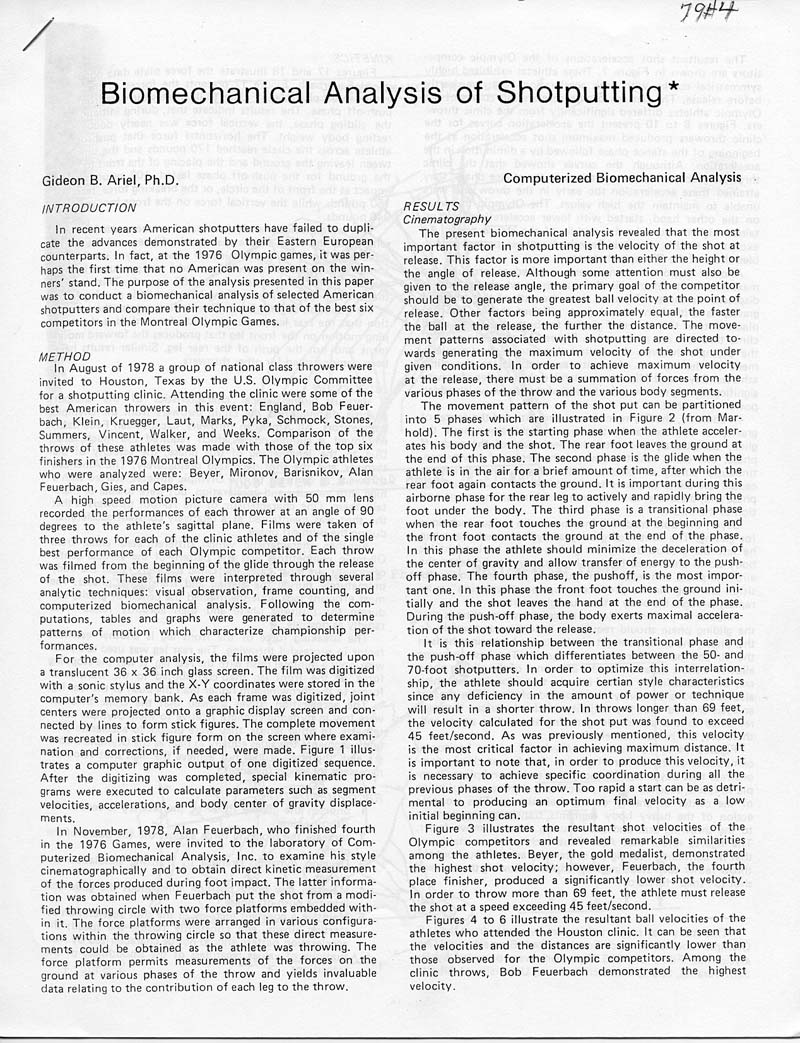 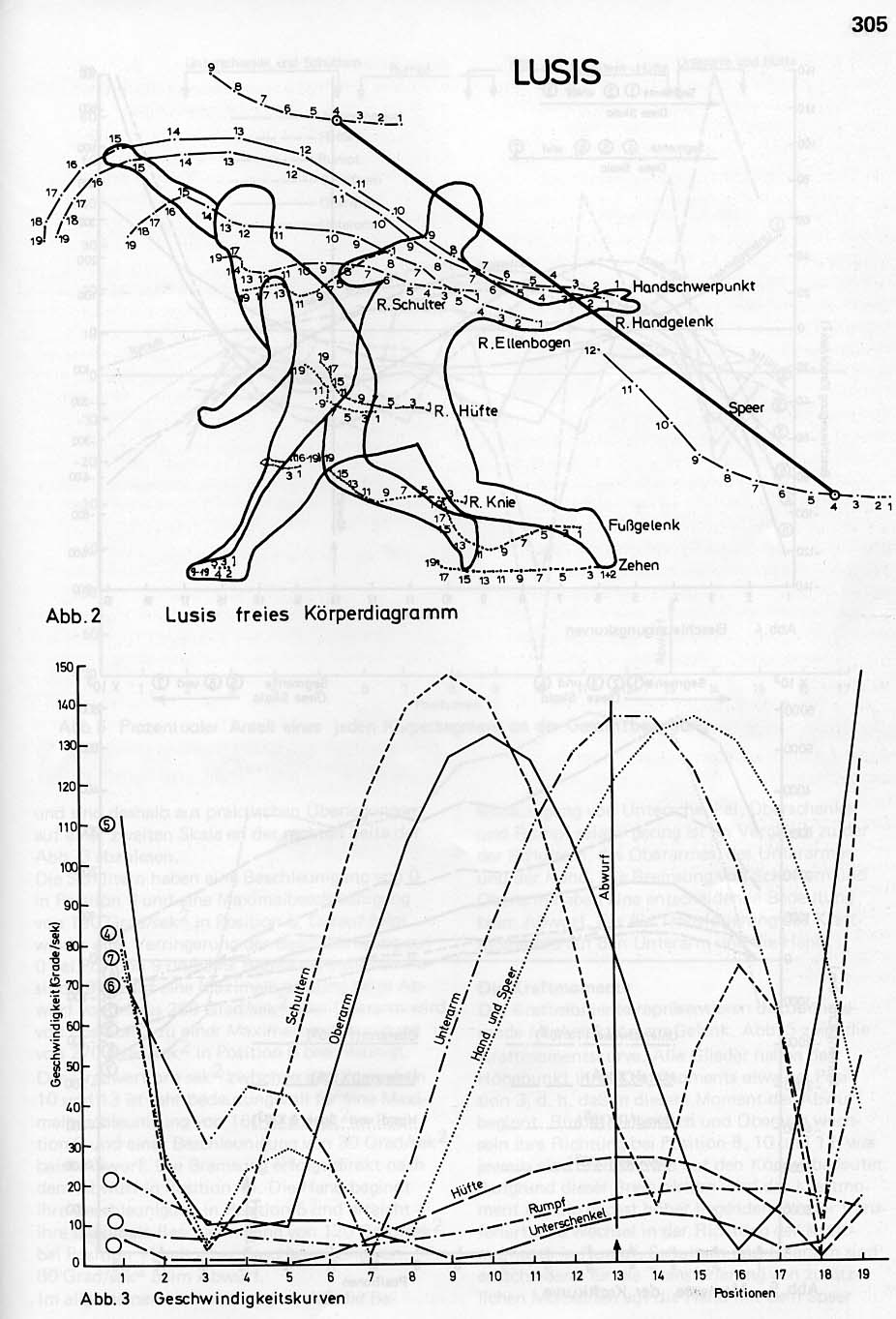 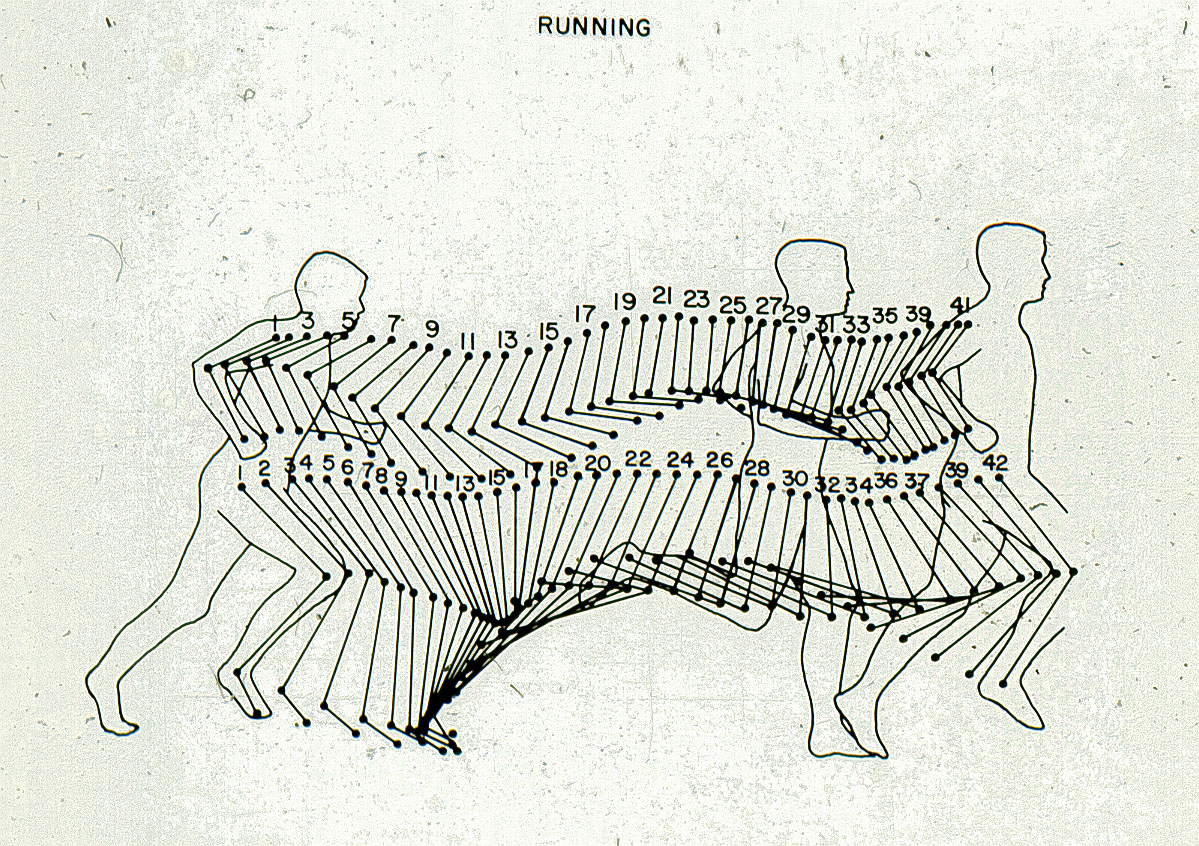 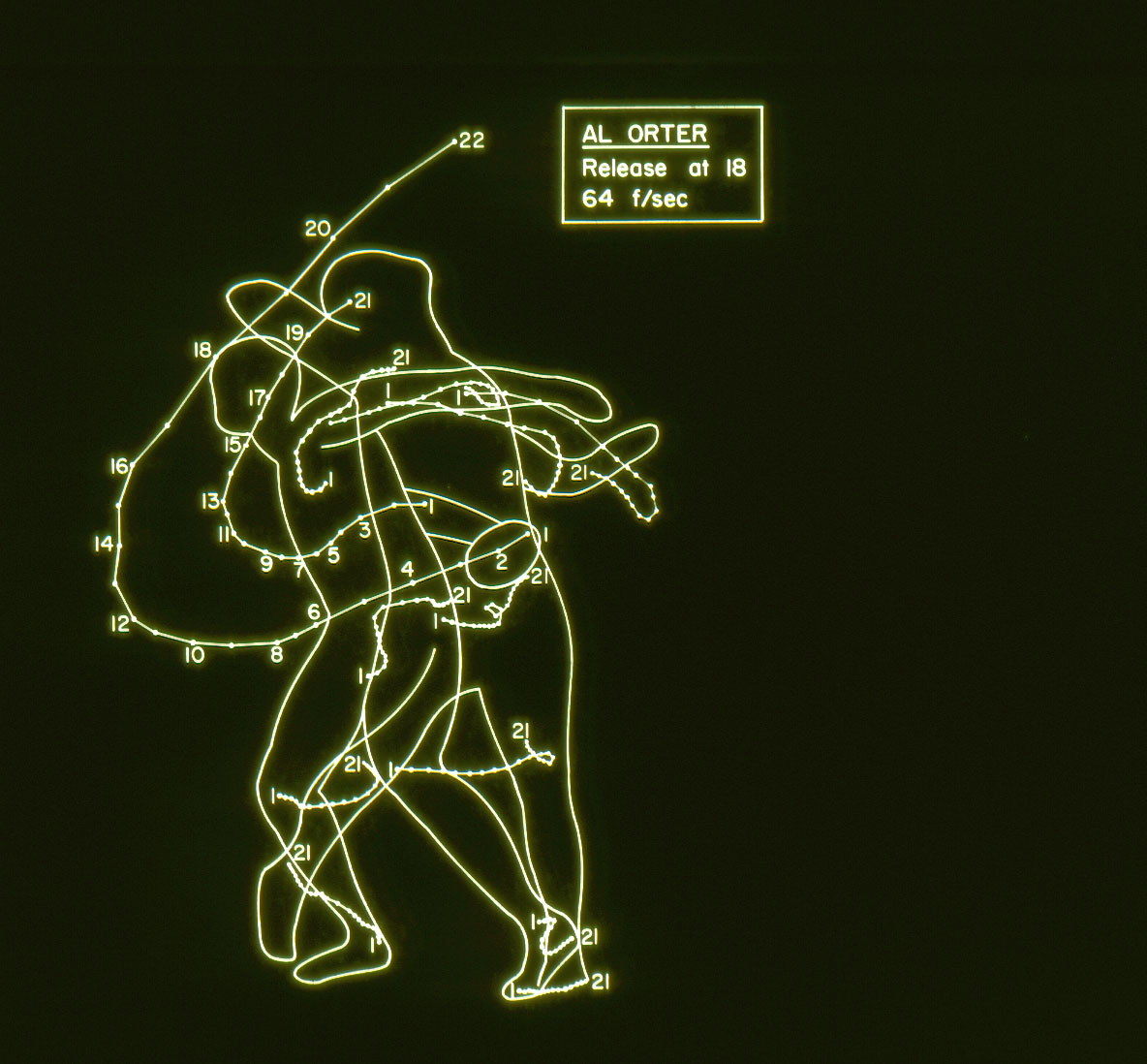 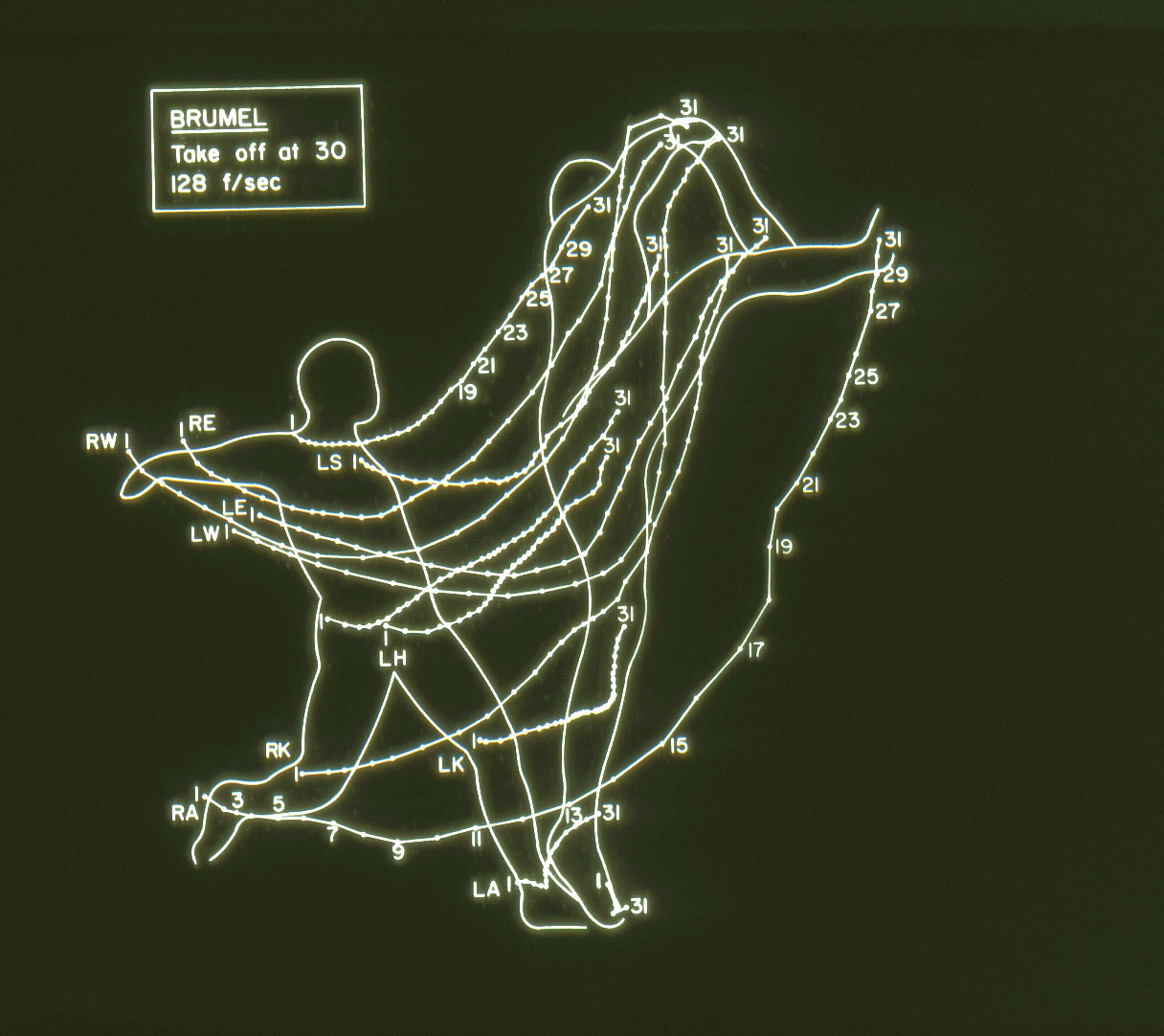 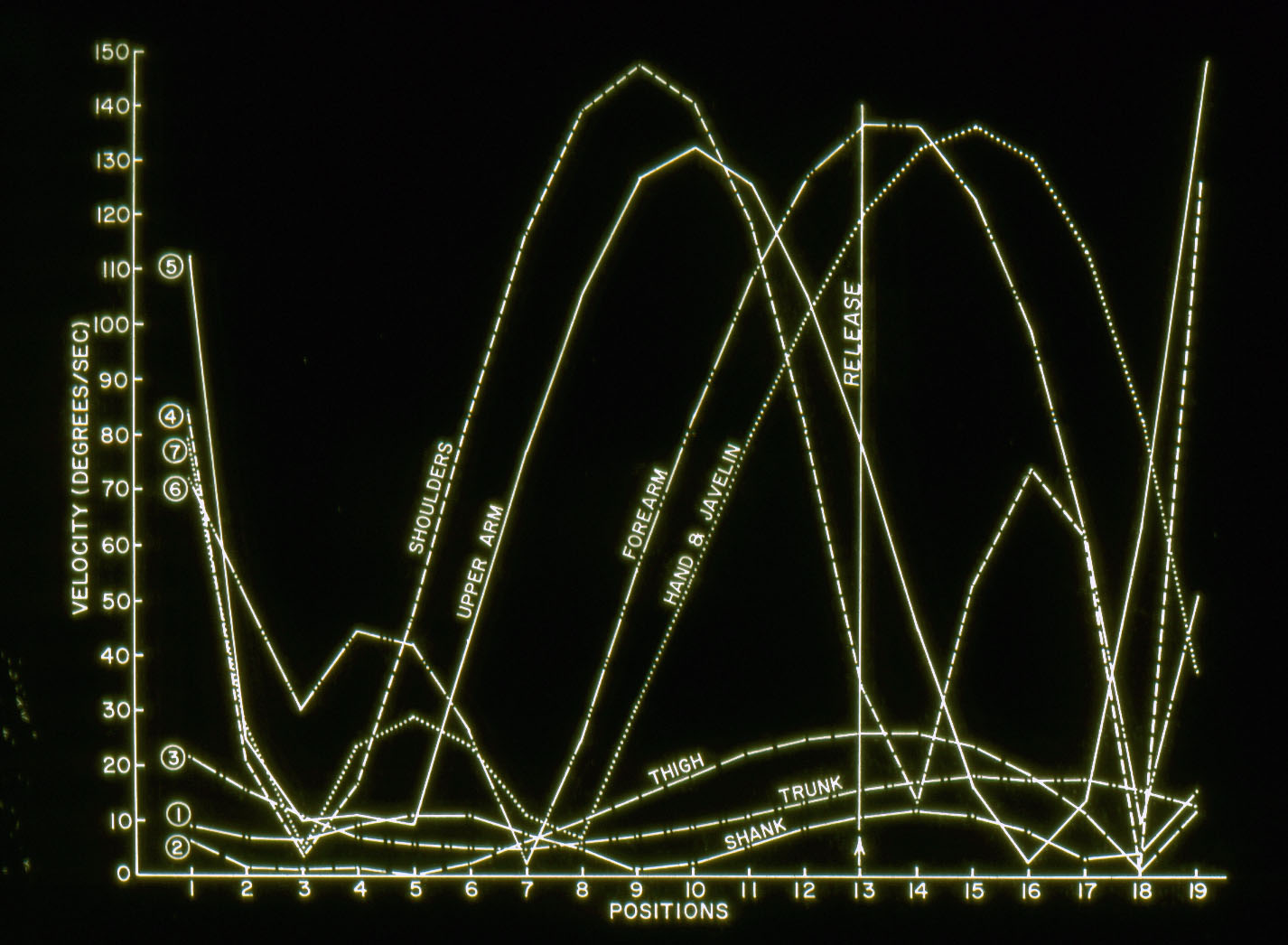 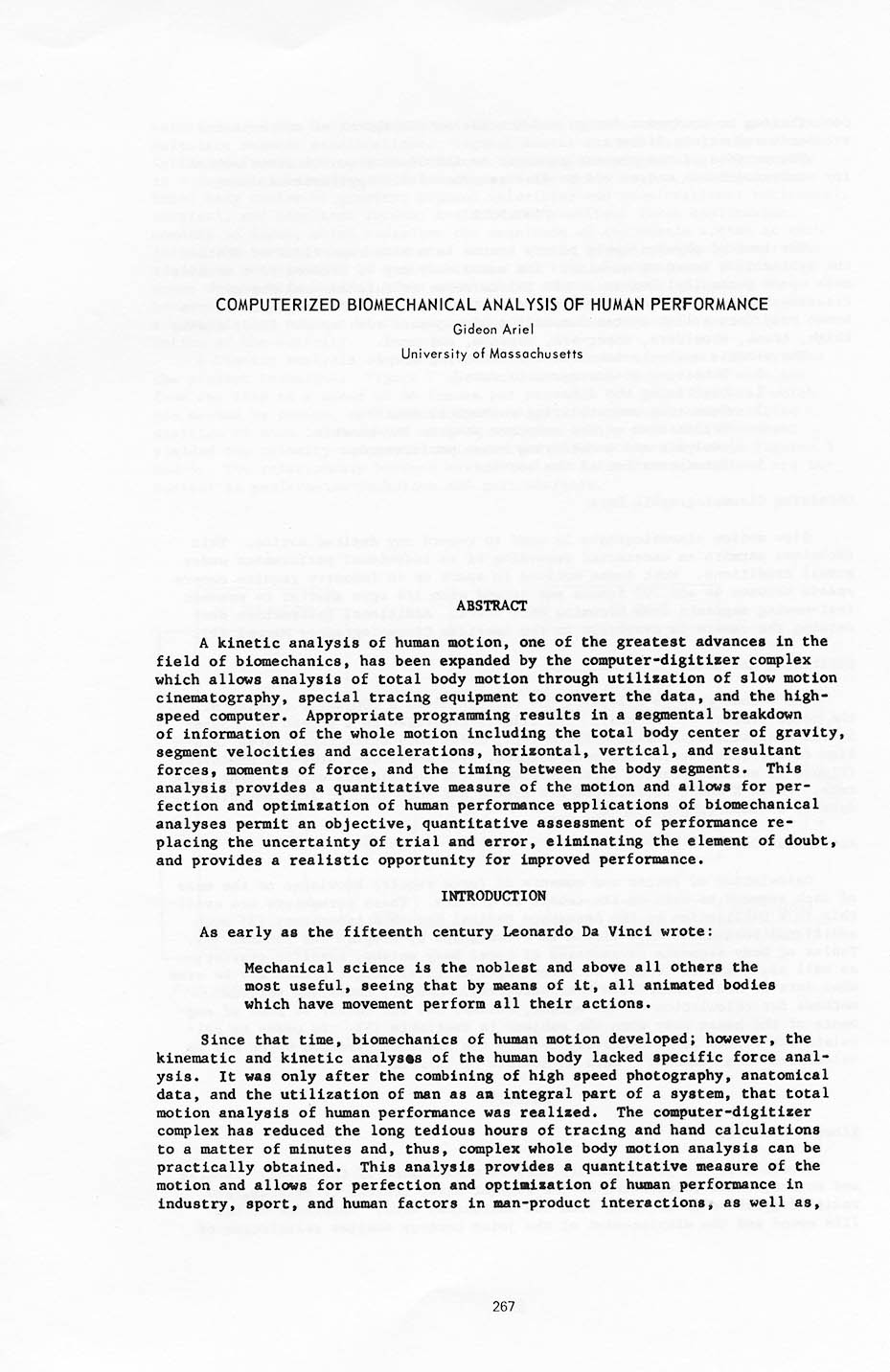 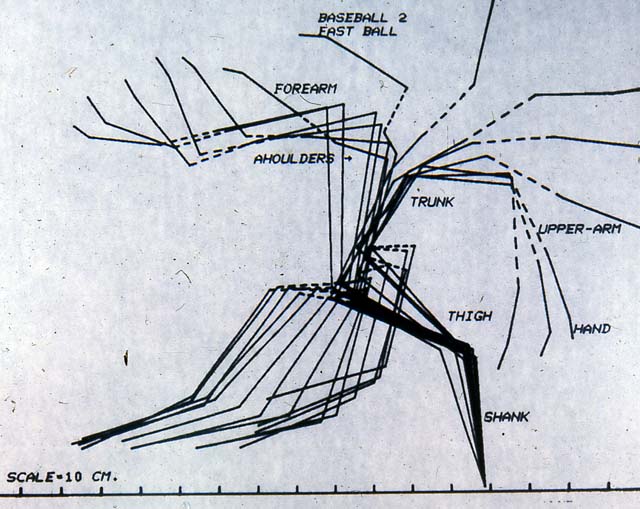 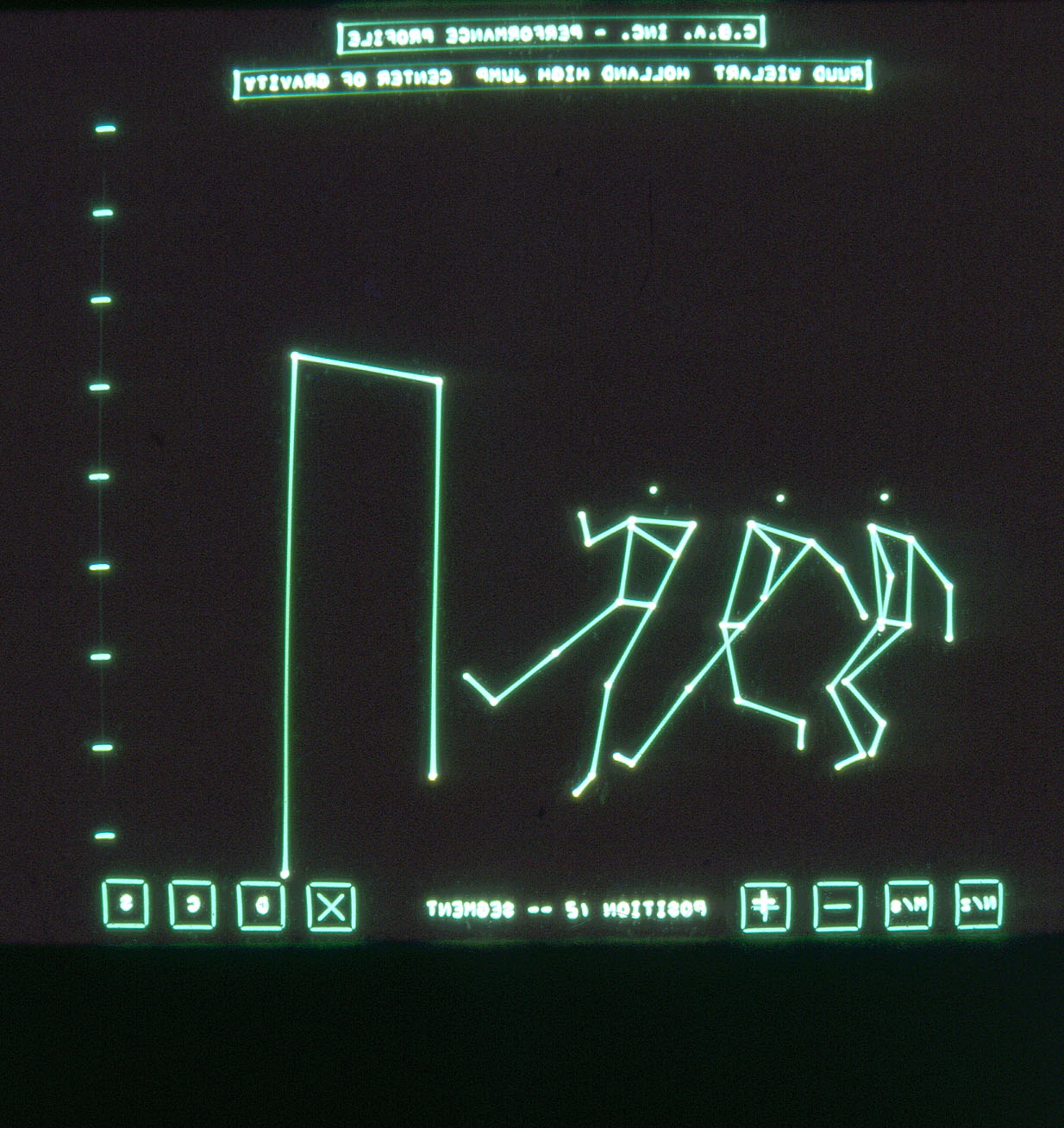 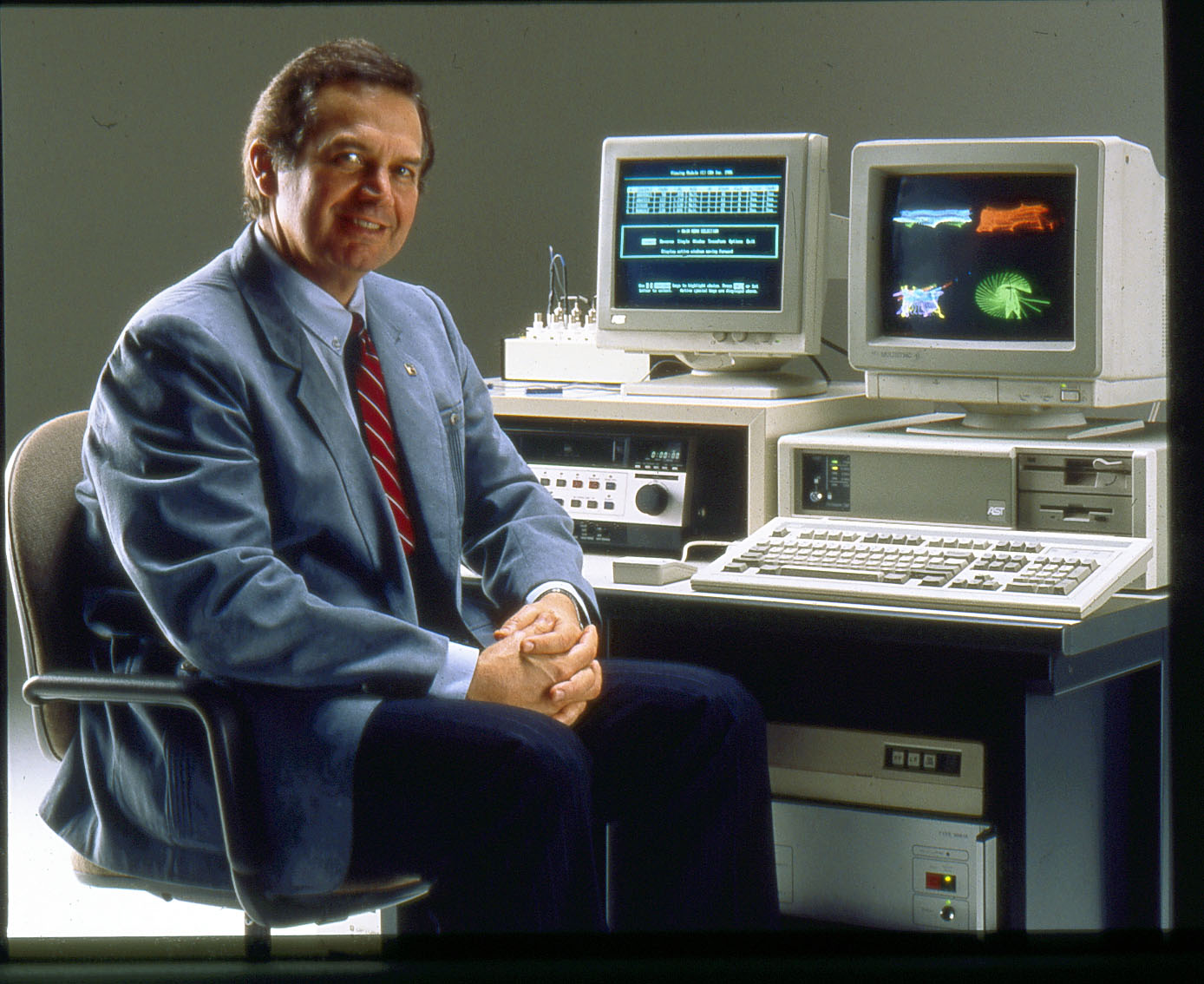 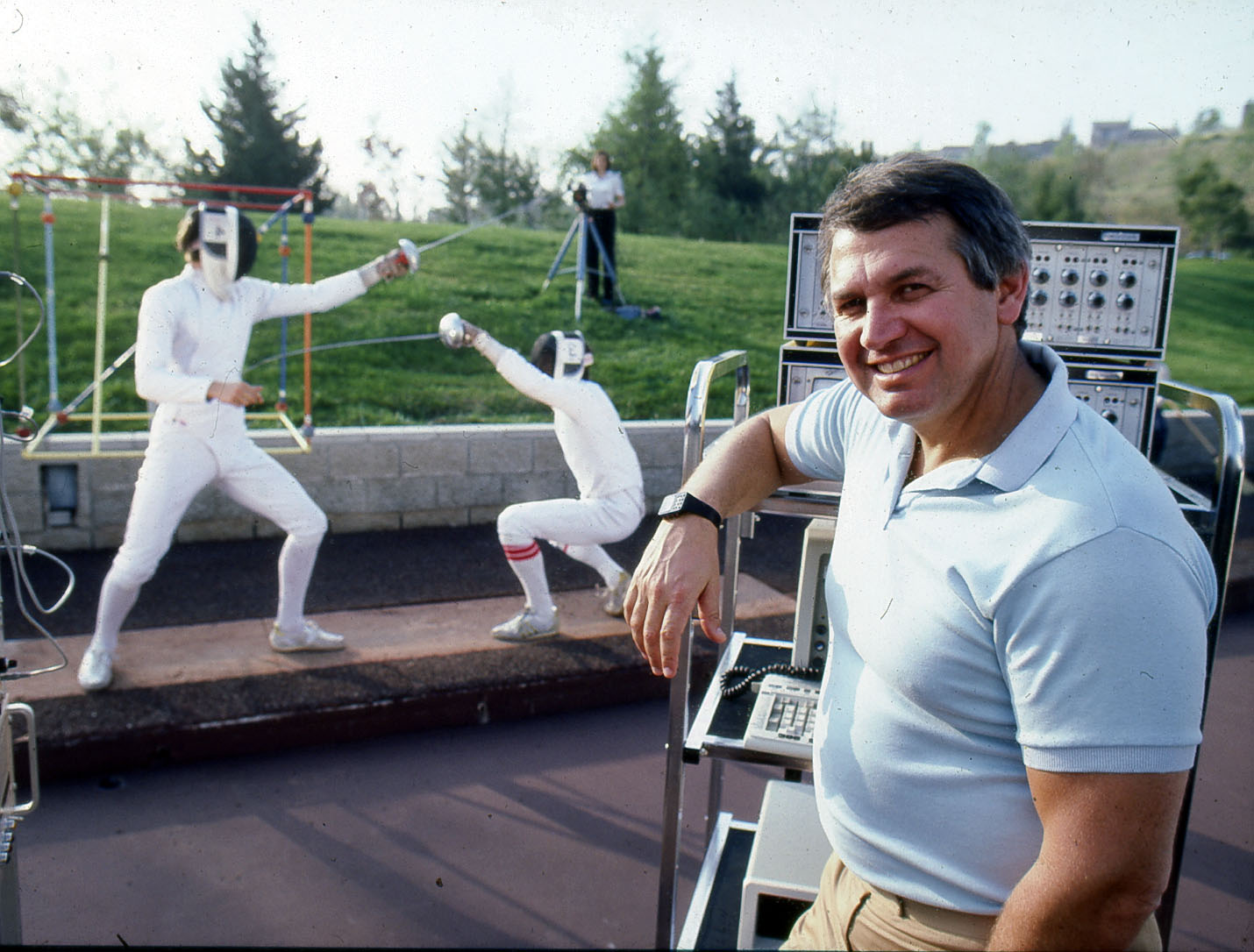 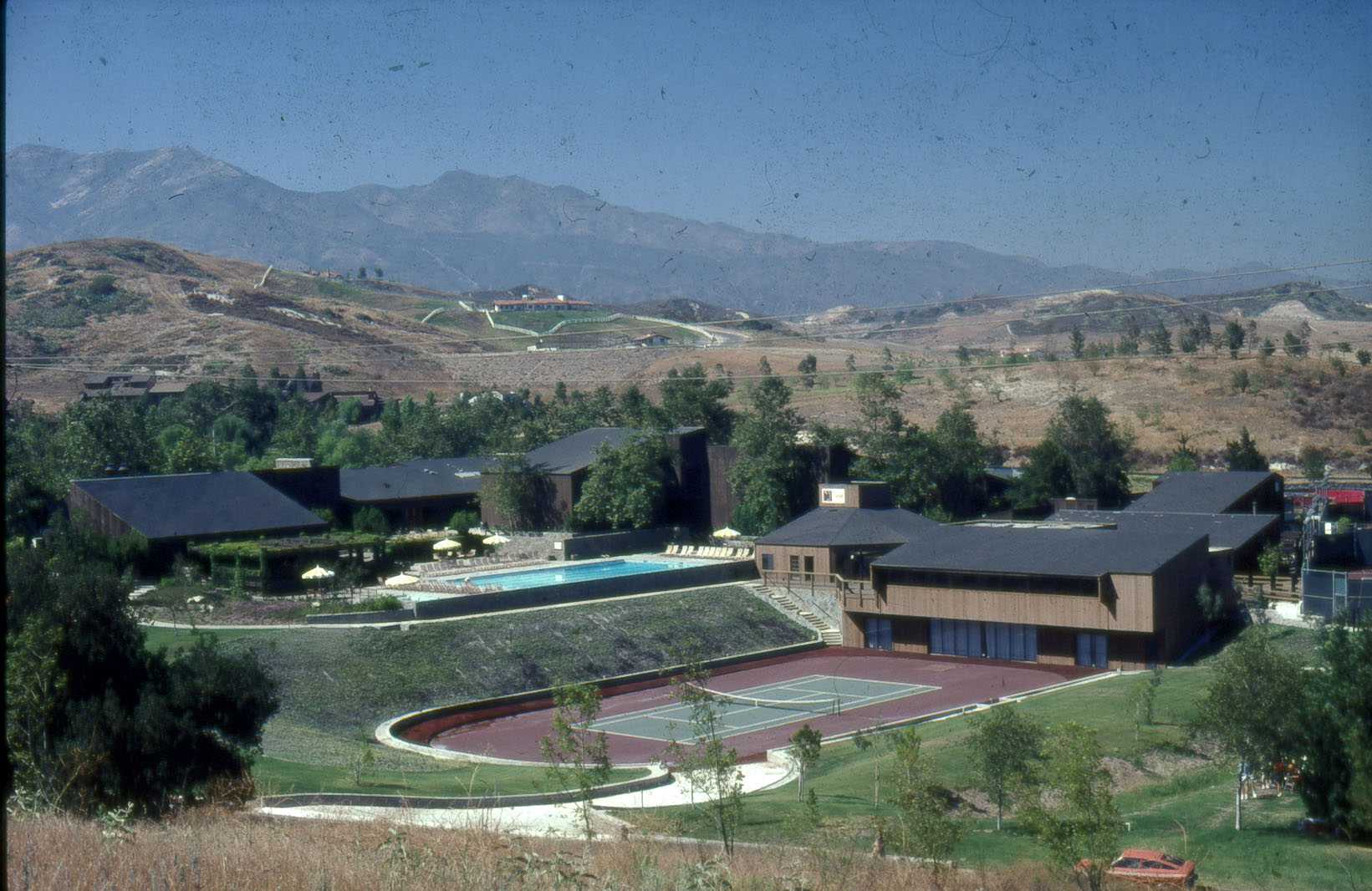